Plants Producing Photosensitization
Photosensitization: Abnormal sensitivity of the light pigmented areas of skin to sunlight due to presence of photodynamic agent(s) in the peripheral circulation and skin.
Primary  Photosensitization
Secondary (Hepatogenous) Photosensitization
Most Frequent
Photodynamic agents/Photodynamic metabolite
Polyphenolic pigments
“Phylloerythrin” bacterial breakdown product of chlorophyll
Absorbed from GIT Under skin through circulation and reacts with UV light
Hypericum perforatum (Saint John’s wort)
Fagopyrum esculentum (Buckweed)
Ammi majus (Bishop’s Weed)
Trifolium spp. , Medicago spp., Erosium spp., Brassica spp.
Accumulate in peripheral blood: Photosensitization
Microcystis spp. (Blue green algae )
Tetradymia glabrata (Horse brush)
Lantana camara (Lantana)
Sporidesmin (Moulds)-Icterogenic
Dermatitis/Photosensitization
Secondary (Hepatogenous) Photosensitization
Plants causing Liver damage 
(Pyrrolizidine alkaloids)
Plants causing biliary occlusion
Tribulus terrestris (Puncture vine)
Panicum colaratum (Klein grass)
Agave lecheguilla (Agave)
Lantana camara (Lantana)
Senecio spp., Crotolaria spp., Heliotropium spp.
Saponins (form crystals): Inflammation and obstruction of bile duct

Phylloerythrin: Accumulate in blood stream  leads to photosensitization
Bioactivated to “Pyrroles” by Mono-oxygenase system
Alkylate DNA, impairs cell division in hepatocytes
Hepatocellular necrosis/Hepatomegaly/karyomegaly: Death
Pigs are most susceptible
Pyrrolizidine alkaloids: Carcinogen/mutagen/teratogen/abortifacient
Lantana camara poisoning

 (Shrub once grown as garden ornamentals, major weed across all states and territories of Australia); Alien weed
Another variety, Lantana montevidensis 

Treated as poisonous to stock

Red flowered varieties most toxic 

White and pink flowered can also be highly toxic
Red-yellow, orange-pink and white depending on the location and plant maturity. Lantana is mostly seen in coastal and sub-tropical areas however it can survive in dry areas as well
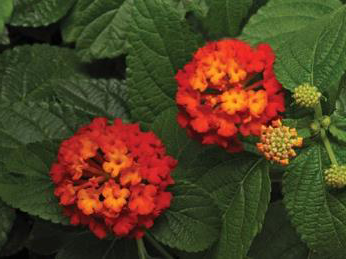 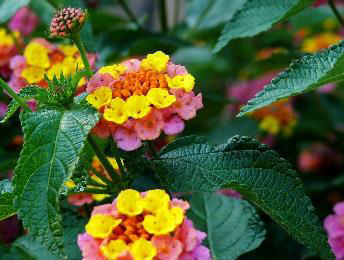 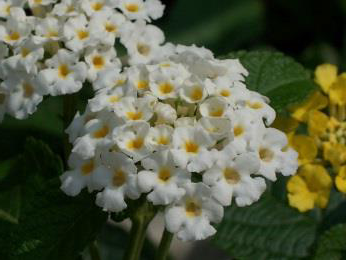 Susceptible Species
Cattle, sheep, goats and camelids are affected by the plants.
 
Lantana is not toxic to humans unless berries are ingested.



Lantana poisoning occur when animals are introduced to an area where toxic forms of lantana grows or during droughts when other feed sources are scarce
Toxic principles of Lantana camara
Lantadenes (Polycyclic triterpenes) 
(Sheep is most susceptible)
Major lantadenes
	Lantadene A
	Lantadene B
	Lantadene C
	Lantadene D

Minor lantadenes
	Reduced lantadene A
	Reduced lantadene B
Icterogenins
	Olenonic acid
	Oleanolic acid
	Carmarinic acid
	Trans fused cyclic lactones
Mechanism of Toxicity of Lantana camara
Ingestion of plant

Photodynamic substance after absorption from GIT enters circulation

Energised by certain wavelength of UV light and molecule attain high energy state

Photodynamic agents return to lower energy state and releases energy- transferred to receptor molecules and initiate chemical reaction in skin

Tissue injury (by production of ROS)

Damage cell membrane and alters cell membrane permeability

Release of histamine (mast cells)

Inflammatory reactions: Erythema, edema, vesicles, pruritis, cellular necrosis, sloughing off of affected skin
Three factors:
Photodynamic substance
UV light
Light pigmented skin
CLINICAL SIGNS and SYMPTOMS OF LANTANA POISONING
Signs of lantana poisoning depend on the type of lantana consumed, how much of it and the intensity of sunlight. Acute signs appear with in 24 hours. Signs include: 

Depression, loss of appetite , Photophobia

Constipation, frequent urination

Jaundice (yellow discolouration) of the insides of the eyes, mouth and vulva 

Drooling and weeping eyes (Conjunctivitis), Skin Sensitivity to sunlight 

Reddening and inflammation of unpigmented (white) skin; muzzle may become inflamed, moist, ulcerated and very painful (pink nose) and slough (fall off) 

Severely affected animals may have a short period of diarrhea with black strong smelling faeces 

Death may take between 2d-3wks depending on the severity
DIAGNOSIS 

Diagnosis is based on the animal’s access to lantana and clinical signs shown (e.g. jaundice).
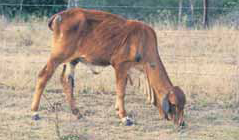 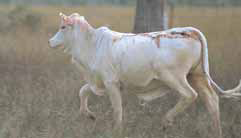 Calves poisoned by lantana stop eating and become weak and depressed
Cattle may become sun sensitive and their skin may blister after eating lantana
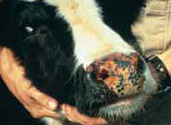 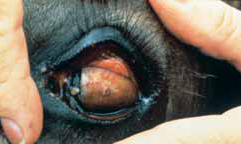 Jaundice (yellow discolouration) of eye
Photo-sensitisation
POST MORTEM FINDINGS

 Yellow discolouration of tissues (jaundice) 

 Hard, dry, mucus-covered faecal masses in large intestine

 Dry, undigested plant material in the rumen 

 Swollen and discoloured (yellow to orange) liver 

 Swollen gall bladder 

 Swollen and pale kidneys that turn green when exposed to air and cutting 

 Ulcerated cheeks, muzzle, nostrils, tongue and gums (in severe cases in cattle)
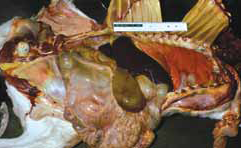 Post-mortem changes—enlarged gall bladder and yellowing of all tissues
TREATMENT 

Unless treated quickly and effectively, animals may die within a week of ingesting the plant. 

  Move animal to a lantana free area 

  Place in the shade at all times due to sun sensitivity 

  Early diagnosed animals may be drenched with activated charcoal to reduce toxin
   absorption 

  Provide fresh water and good quality hay at all times 

  Give oral electrolytes or intravenous fluids if animal is severely dehydrated 

-  Antibiotics and anti-inflammatories
Effective treatment may include:

 
Intravenous fluids and encouraging the animal to eat 

Treating skin damage with antibiotics and sunscreens; other drugs can provide relief but are available only on veterinary prescription 

Drenching with a slurry (2.5 kg activated charcoal in 20 litres of electrolyte replacement solution for cattle; 500 g in 4 litres for sheep and goats)
HOW TO PREVENT LANTANA POISONING 

Follow these key points to prevent your animals from being poisoned by lantana.
 
Treat all lantana as being poisonous 

Keep your property lantana free – weed control is paramount 

Ensure stock have adequate feed at all times 

Never put new/young stock in areas where lantana is present 

- Act quickly if poisoning is suspected